Os processos de descolonização da África contemporânea
O contexto geral do pós- guerra
Balanço das interpretações e o pós 2ª guerra  
A conferência dos povos oprimidos (1927) em Bruxelas
A conferência dos Povos Não-alinhados (Bandung, Indonésia) 1955
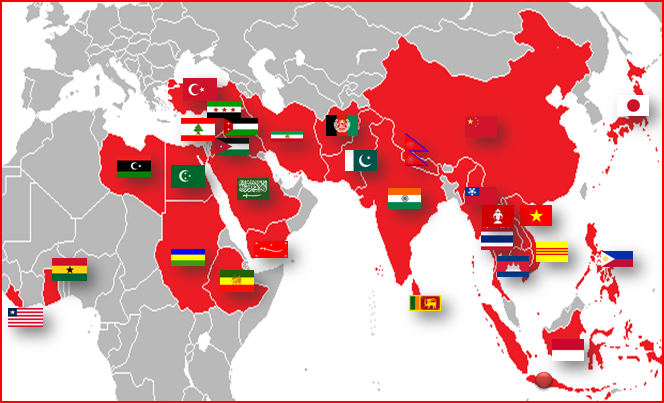 O panafricanismo
1º congresso – Paris – 1919. Du Bois reclama do direito dos negros disporem de si mesmos 
2º congresso – 28 e 29 de agosto de 1921 em Londres, com 130 delegados, sendo 41 da África e 35 dos EUA Du Bois exige para os negros direitos iguais aos dos brancos.
3º congresso – 1923 em Londres – segunda sessão em Lisboa
4º congresso, realizado em Nova Iorque em 1927 com a presença de 208 delegados de 10 países. Elaborada a doutrina pan-africana. 
5º congresso realizado em março de 1945, Inglaterra. 
6º congresso em Gana em 1953, comNkrumah no poder
Congressos dos povos africanos
Em 1958 ocorre o 1º congresso do Povos Africanos na Guiné, com 250 delegados. Adotaram-se resoluções condenando o imperialismo e o colonialismo e pela aceleração dos movimentos de independência em toda a África, o apoio a todas as formas pacificas de luta pela independência, pede a aplicação integral dos Direitos do Homem da carta da ONU e do direito dos povos disporem de si mesmos, com apelo a ONU para que as potencias se retirem da África. 
o 2º congresso se realizou em 1960 em Tunis com 32 países e conde as novas formas de colonialismo como a Comunidade e denuncia as potencias estrangeiras que fomentam a divisão.
O 3º congresso ocorre no Cairo em maio de 1961 com 250 delegados de 71 organizações da África, aprova “o recurso da força para liquidar o imperialismo”. Entre as resoluções destacaram-se: criar um fundo pela libertação da África com apoio dos países independentes, criar uma rádio africana ara difundir mensagens pela independência, solidariedade com todos as forças livres do mundo.
A negritude e a identidade negra
A negritude e a identidade negra
Jean Price-Mars (Haiti) 
Aimé Cesaire (Martinica) 



Leopold Senghor e o assimilacionismo francês
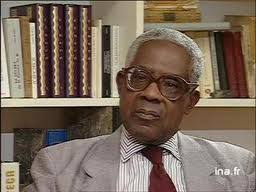 Kwame Nkrumah
Kwame Nkrumah (Gana) - Luta de classes na África e o terceiro-mundismo
socialismo e pan-africanismo
colonialismo, racismo e capitalismo: Os laços entre racismo e problemas sociais nasceram da exploração capitalista
O proletariado e a burguesia negra
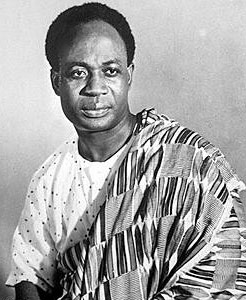 Steve  Biko e o movimento de consciência negra
O movimento de consciência negra na África do Sul 
O Apartheid	(racismo institucional) e capitalismo
O Ser Negro como categoria política e não racial
O princípio da não colaboração 
O CNA de Mandela 
e a colaboração
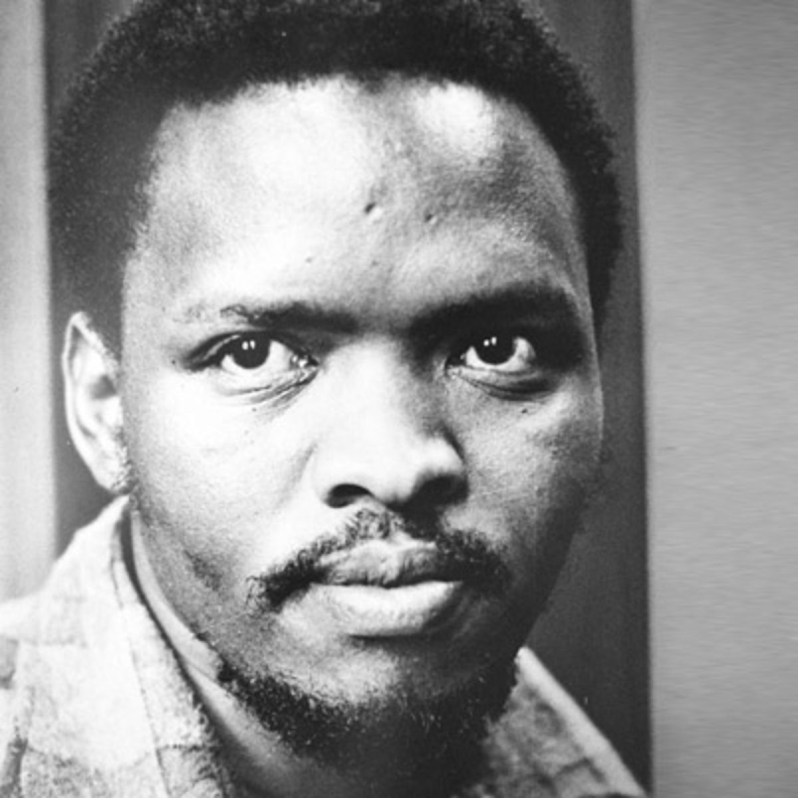 A descolonização britânica
A descolonização britânica na África (o Commowealth)
Os três passos da independência controlada		
A política multirracial 
O Apartheid na África do Sul
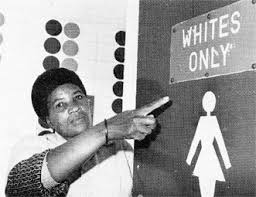 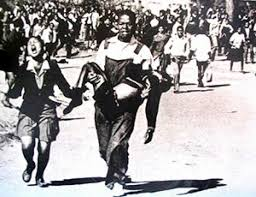 A descolonização francesa na África
A descolonização francesa na África e as políticas assimilacionistas: cooptação de dirigentes locais 
Assimilação ou repressão: A guerra de independência da Argélia, : a rebelião dos Mau Mau, a rebelião malgaxe
A nova política francesa da 5ª república renuncia ao colonialismo direto
Outros conflitos e rebeliões africanas e a independência do Congo belga
A segunda onda de independências
Os blocos de países pós- independência após 1960
O nasserismo na África do norte





EUA (Kennedy: “A África para os africanos”)
URSS na África
A China e o bloco dos “não-alinhados”
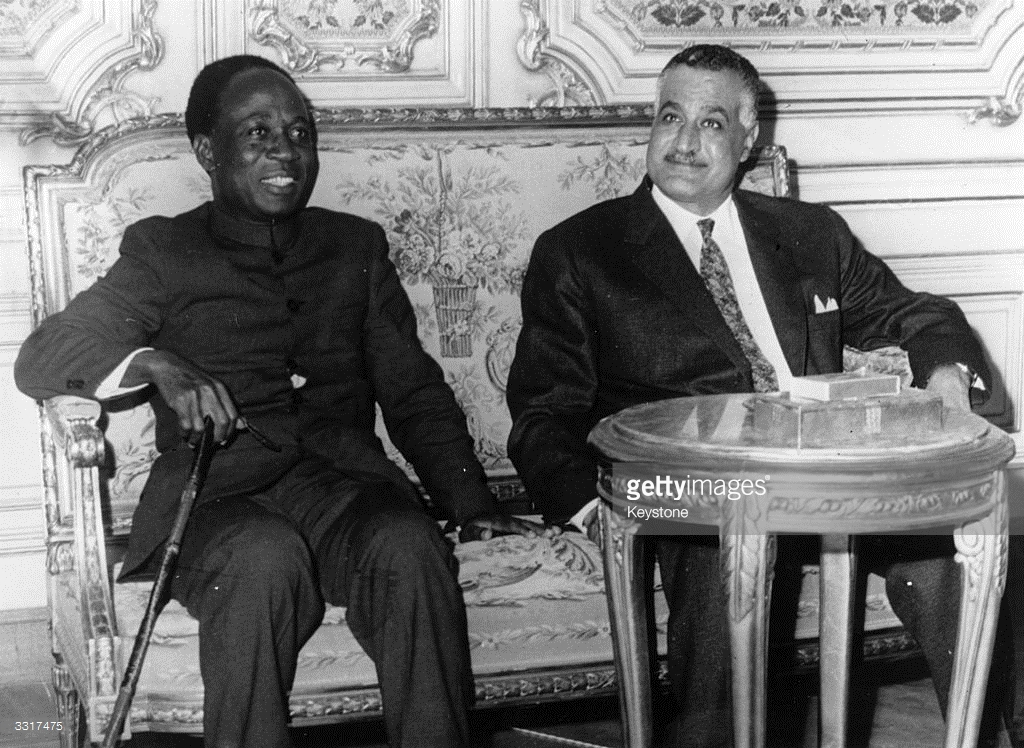 A unidade dos novos estados africanos
Os dois blocos de estados africanos: 
grupo de Casablanca (Nasser, Nkrumah) 
grupo de Monróvia (moderados e neocoloniais: Senghor do Senegal e Burguiba da Tunísia
a criação da OUA  (1963)
As colônias portuguesas
A revolução dos Cravos em Portugal 



As revoluções de independência das colônias portugueses: 
Angola
Moçambique 
Guiné
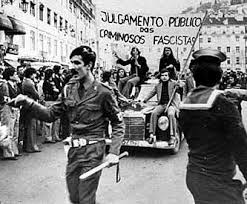